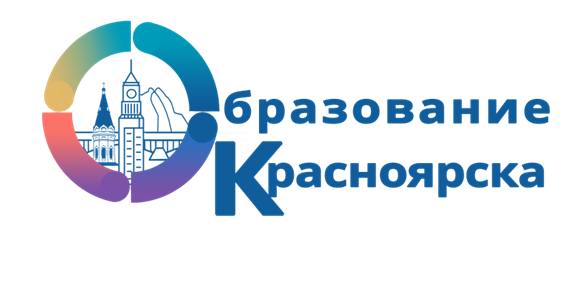 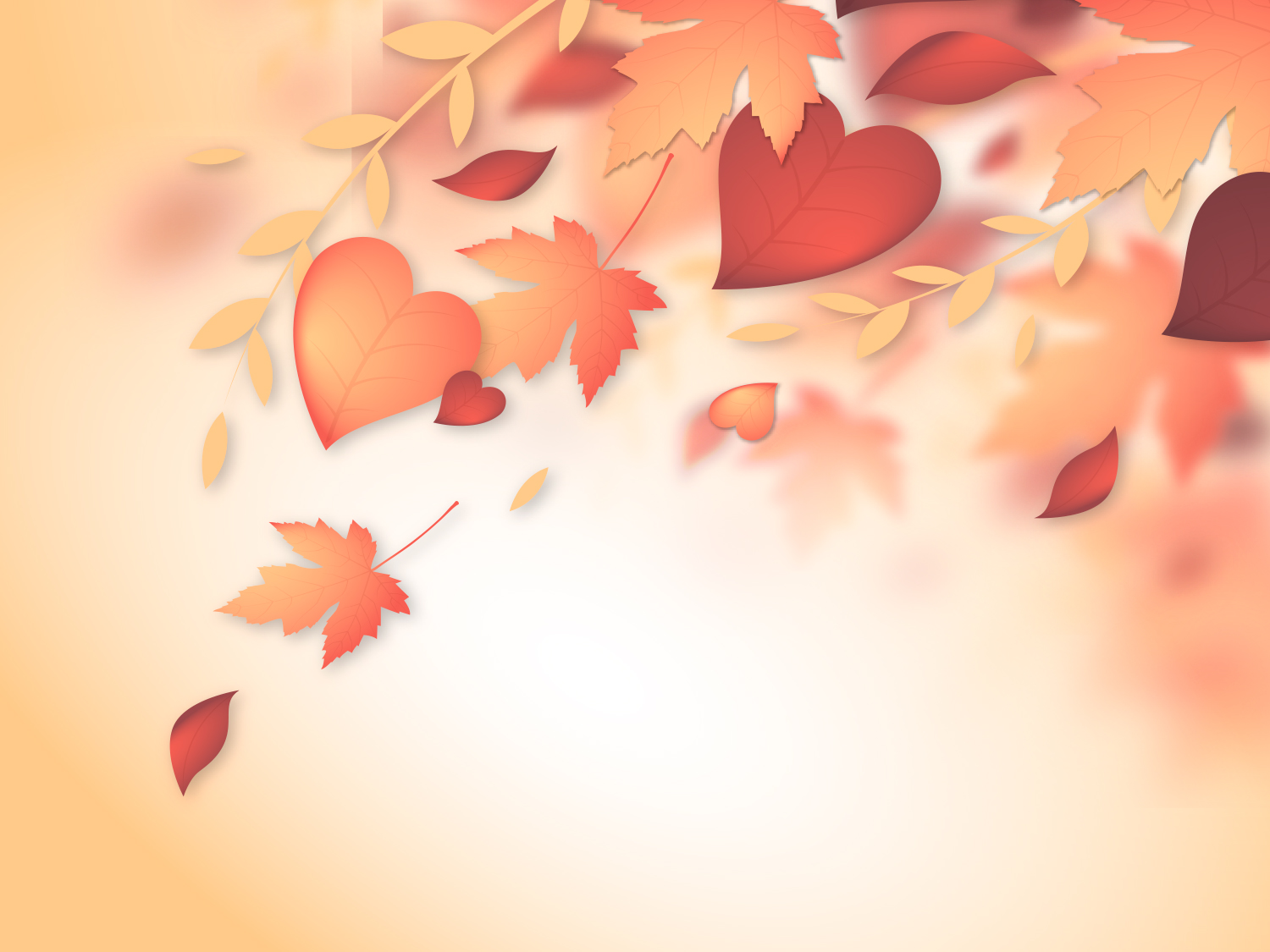 Секция учителей предметной области «Искусство» Основные формы реализации Концепции преподавания предметной области «Искусство», проблемы и пути их решения в современных условиях
г. Красноярск26 августа 2019 г.
Анализ деятельности городского методического объединения учителей предметной области «Искусство» за  2018-2019 уч.год. Задачи на 2019-20 учебный год
Методическая тема:
 Профессиональная компетентность  в преподавании предметной области «Искусство».
Slide title
За 2018-19 уч.год проведено:

городских методических мероприятий с учителями- 4;

городских методических мероприятий с учащимися- 3;

районных методических мероприятий с учителями -22;

районных методических мероприятий с учащимися- 10;
Slide title
Взаимодействие:-КГ БОУ ДПО КИПК РО (обмен опытом в направлении повышения квалификации учителей музыки и ИЗО, проведение открытых уроков для слушателей курсов повышения квалификации, проведение совместных обучающих семинаров)-Красноярский педагогический колледж № 1 им. А.Горького (работа с одаренными детьми, профессиональная ориентация учащихся, работа со студентами колледжа, проведение разных видов практики, открытых уроков, рецензирование дипломных работ студентов)
-КГАМиТ, Красноярский колледж искусств им. П.И. Иванова – Радкевича (взаимодействие в направлении проведения конкурсных мероприятий для одаренных детей, участие в работе жюри, подготовка педагогических кадров (помощь в проведение педагогической практики студентов колледжа)-ЦДТ «Престиж» (организация районных выставок и конкурсов детских рисунков)
-ЦДТ №3  (проведение мероприятий с участием педагогов данных организаций в качестве членов жюри, почётных гостей, организация совместных концертных (творческих) площадок в Кировском районе- методическим объединением учителей ХЭЦ города Ачинска (обмен опытом с коллегами)- КГИИ, КХУ им.Сурикова-Школа искусств на ул. Вавилова, 41.
Точки роста в деятельности ГМО: -изменение отношения к разработке вопросов для всех уровней ВСОШ-впервые в городе разработан, организован и проведен Фестиваль творческих проектов «Со-творение» - конкурс-игра, посвященный юбилеям композиторов, проводится на городском уровне
Проблемы в деятельности ГМО: -усложнился процесс мотивации учителей РМО к активному участию в методической деятельности-городская олимпиада по искусству была проведена в тестовом режиме - низкий уровень подготовки учащихся к ВСОШ по МХК
Новых творческих свершений!